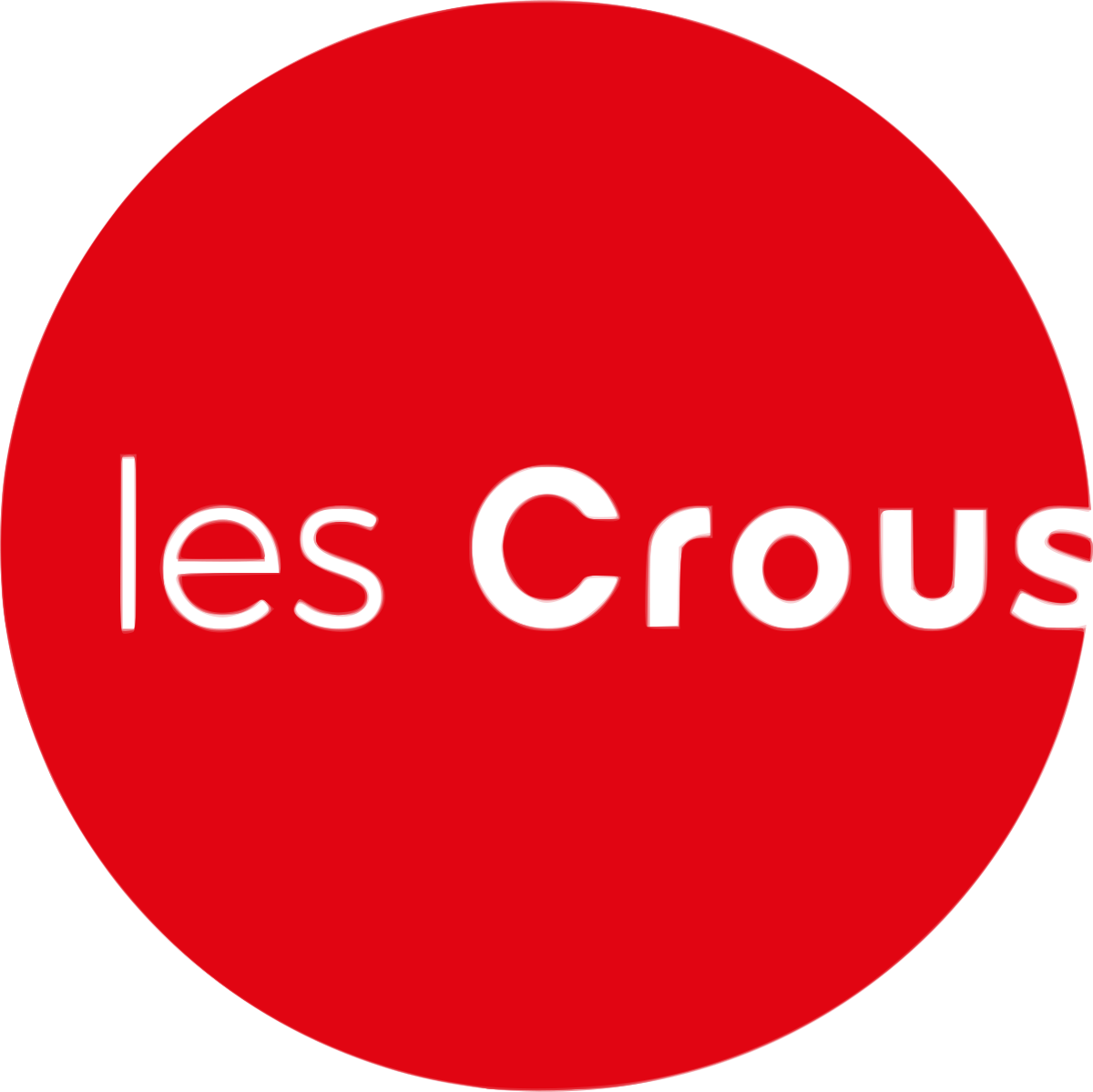 CoPEX.1: Crous
Données Collectées Mars 2021
1. Bande passante globale.
Bande passante Minimum
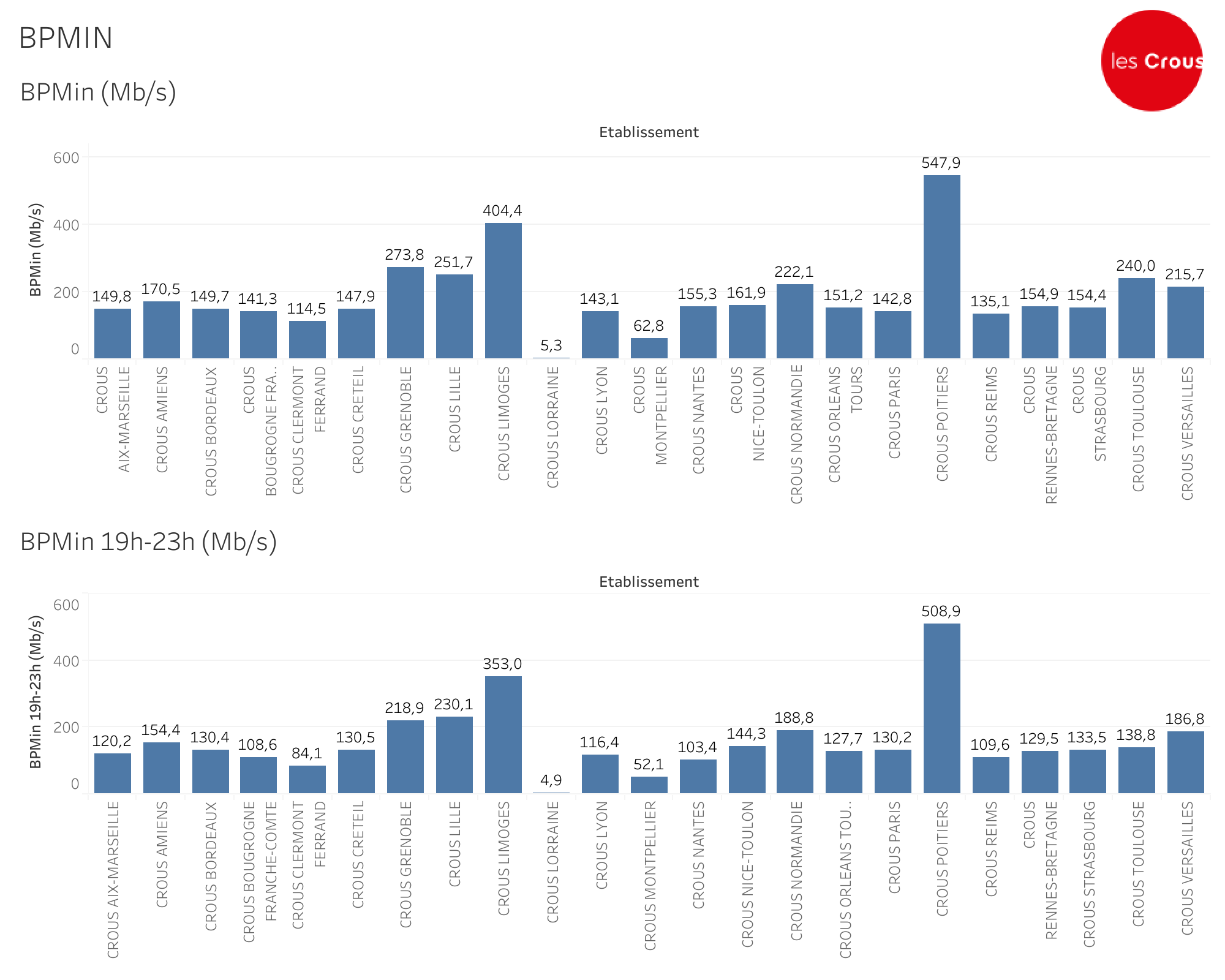 ‹#›
Bande passante Moyenne
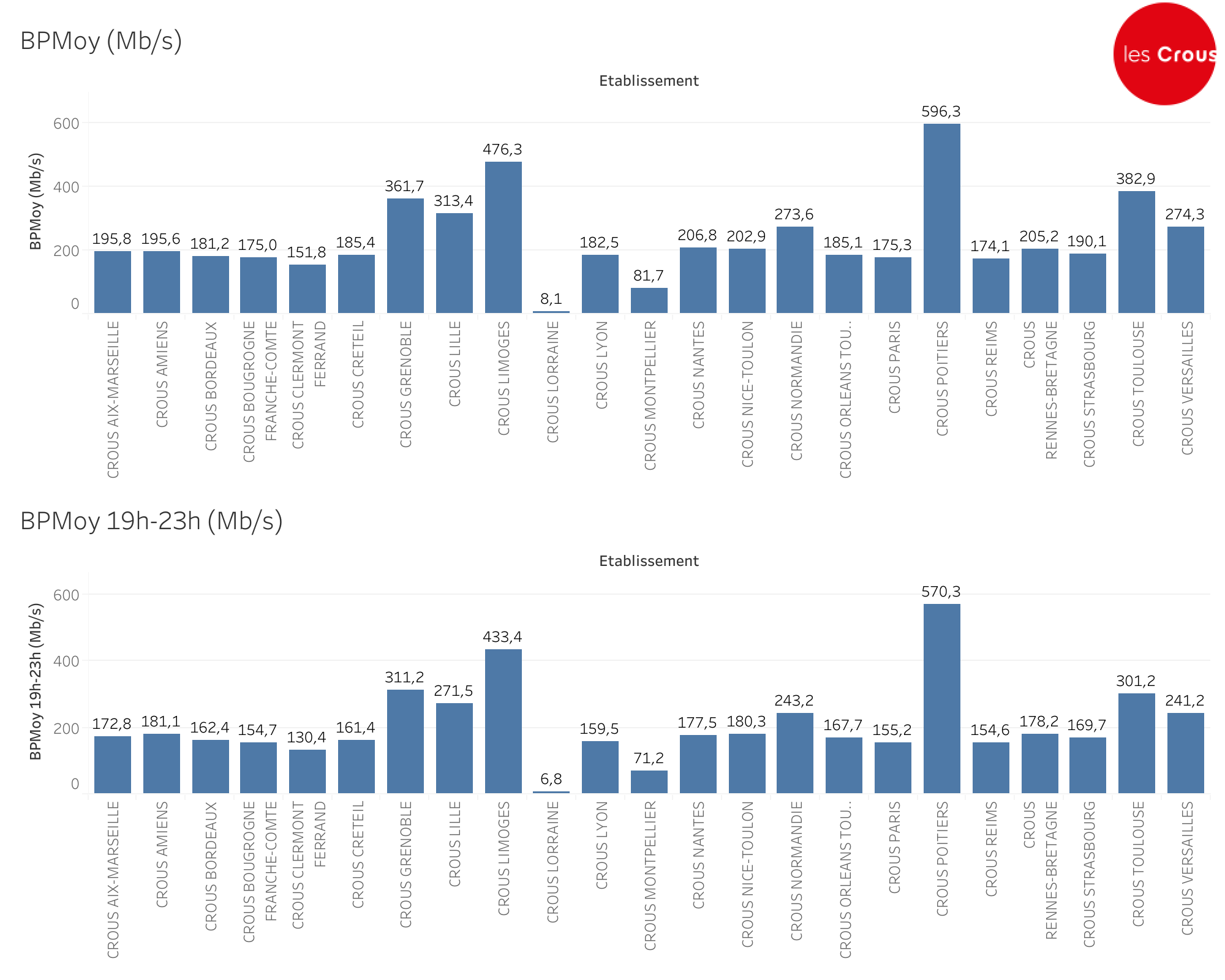 ‹#›
2. Taux de disponibilité.
Disponibilité toutes responsabilités
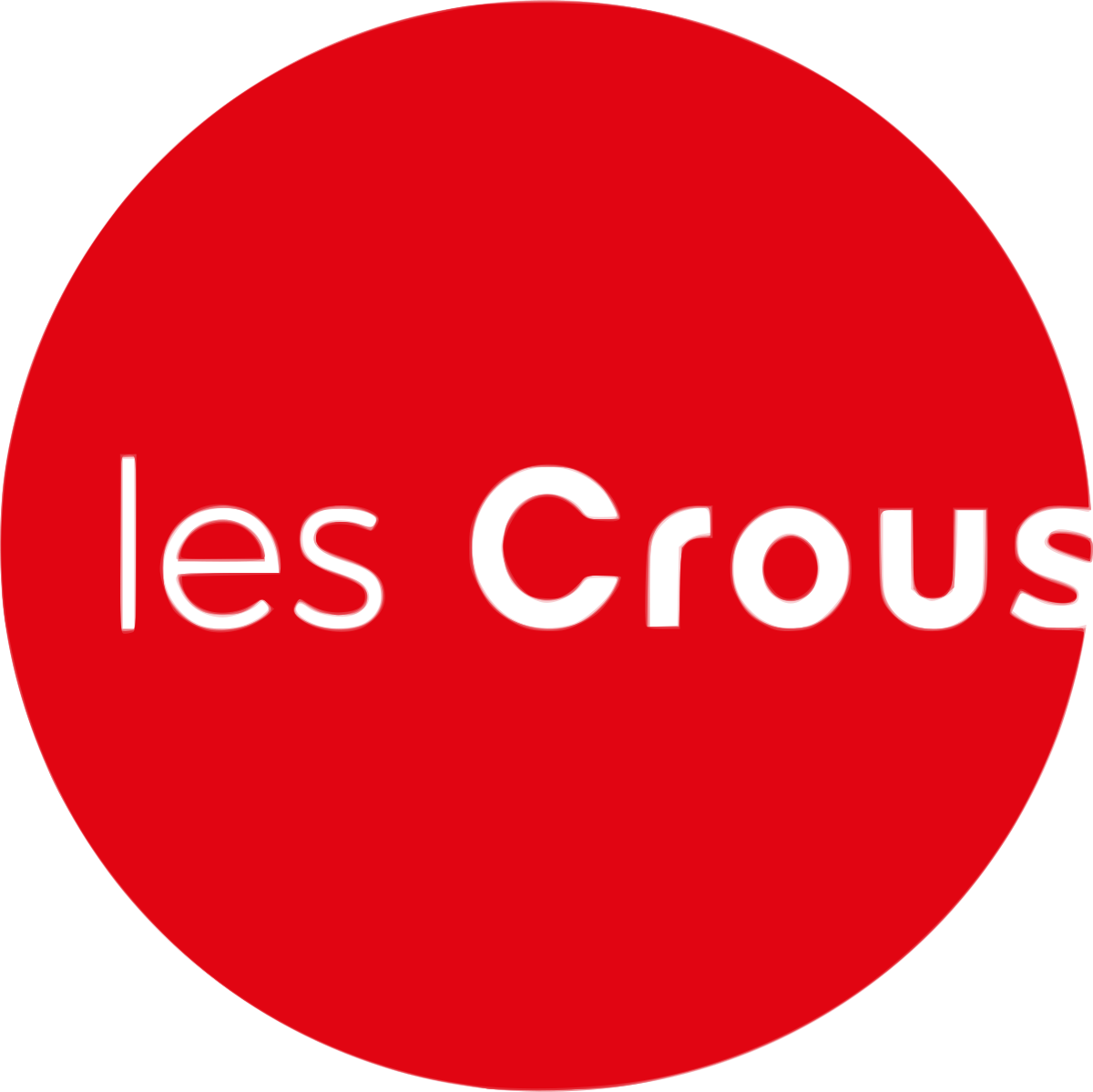 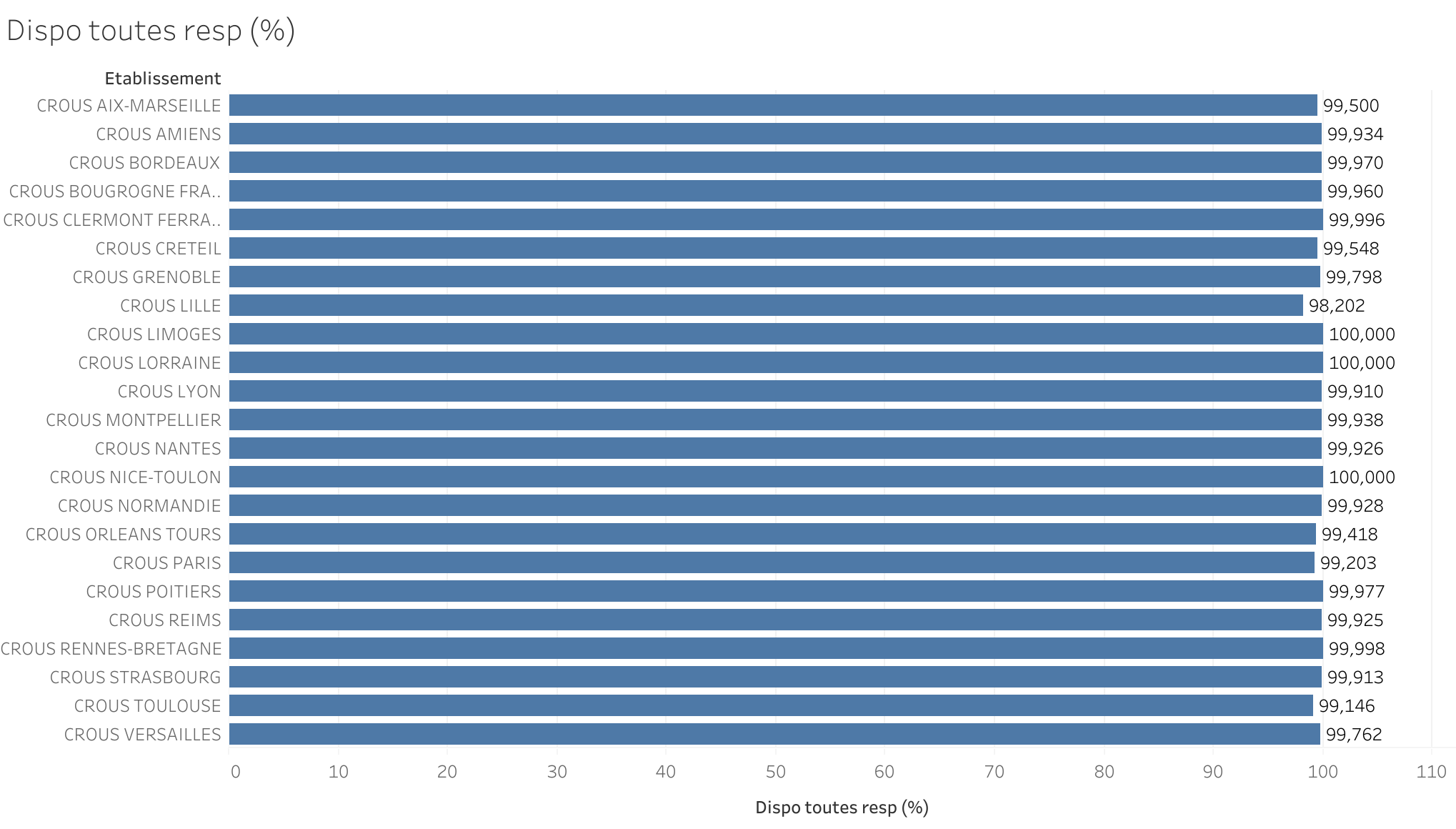 ‹#›
Disponibilité responsabilité service client
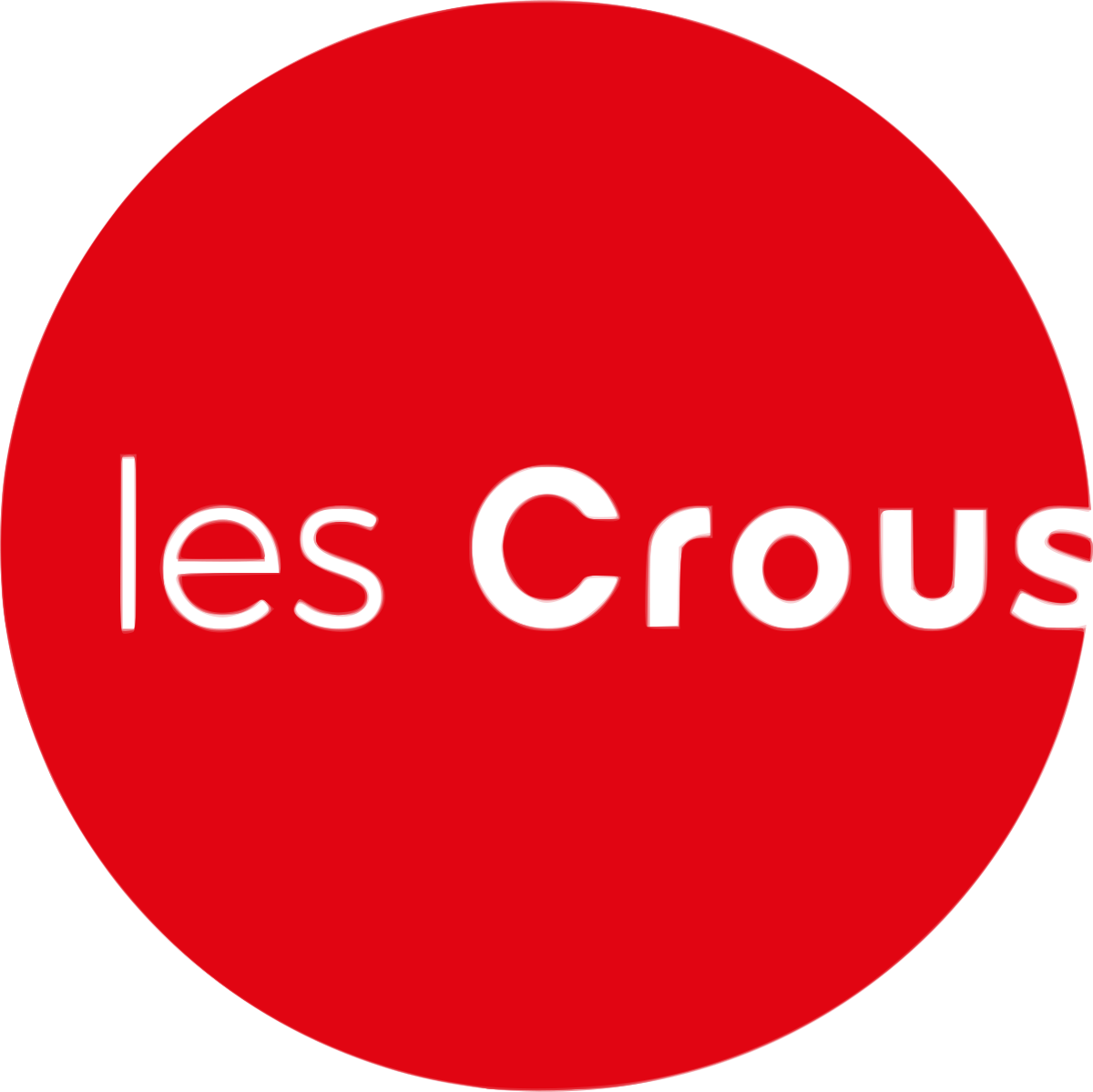 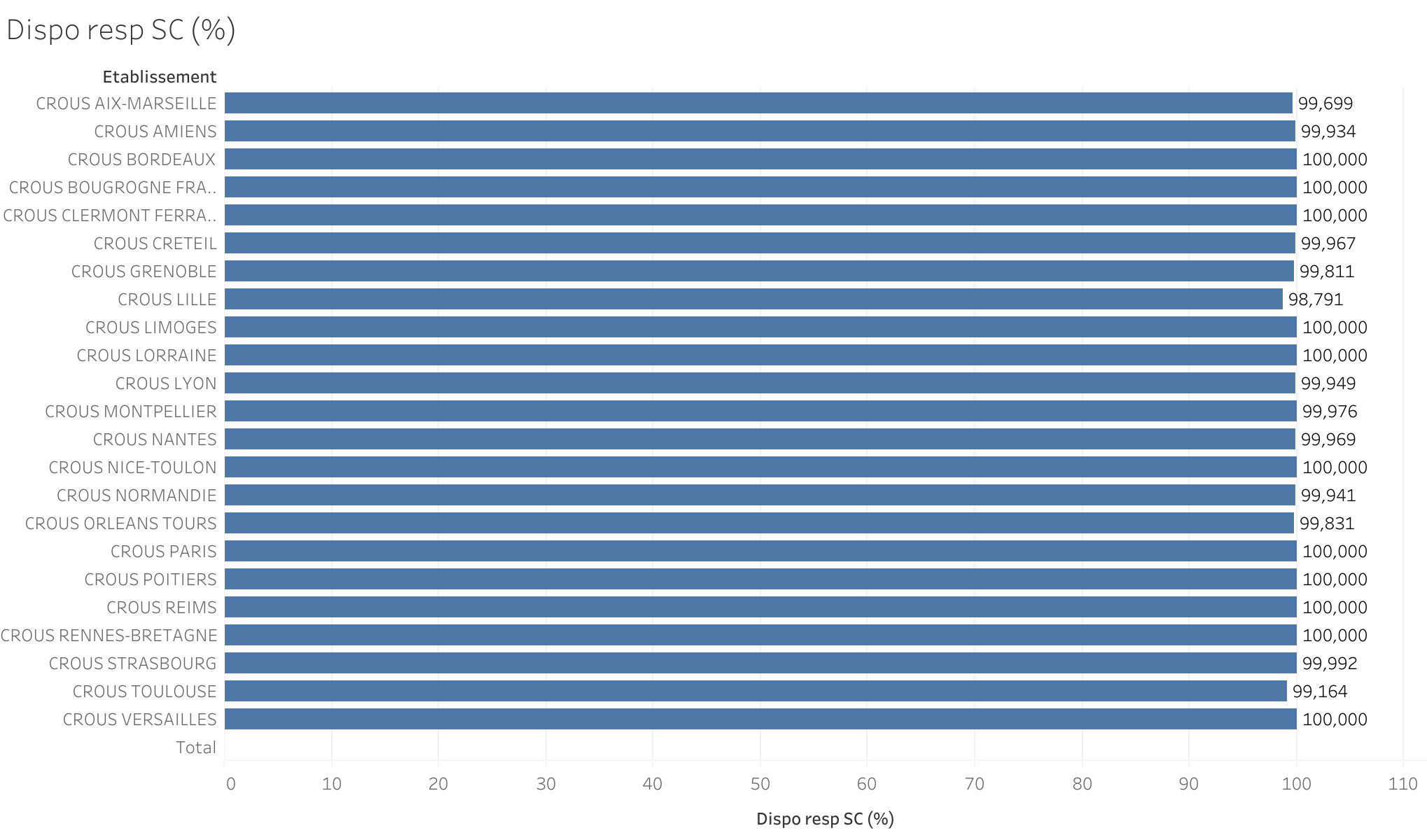 ‹#›
3. Latence.
Latence Maximum
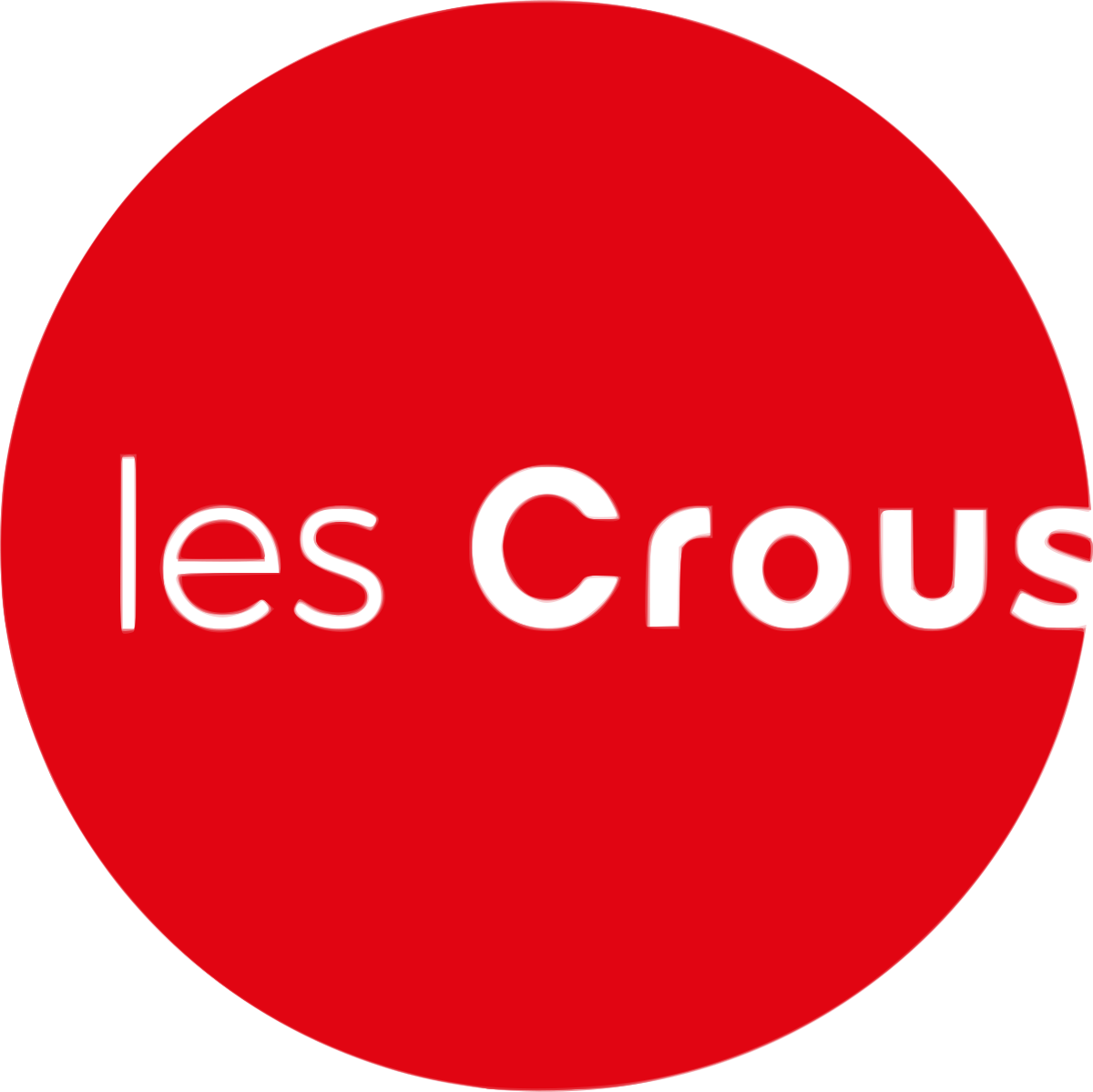 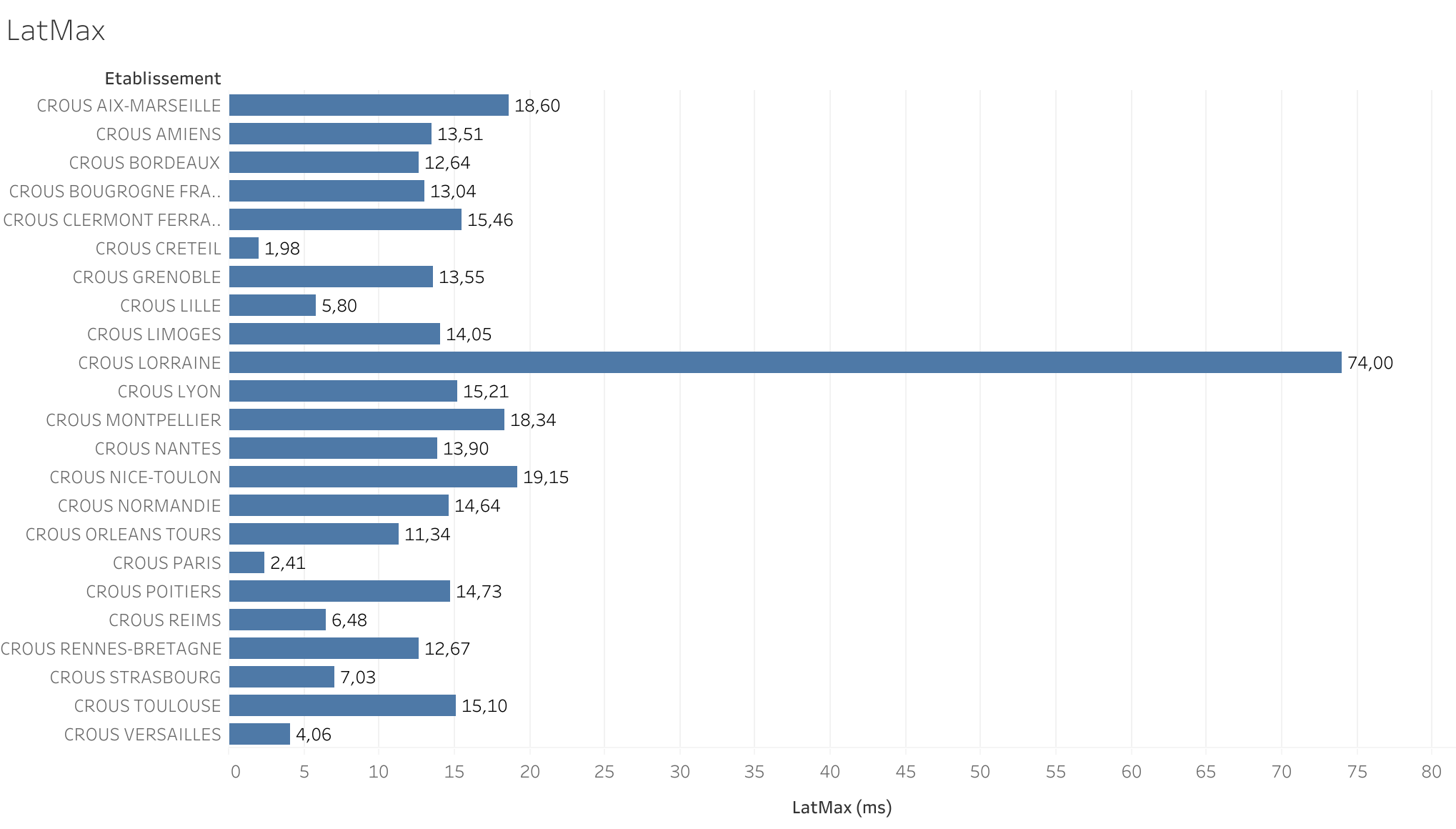 ‹#›
3.Lots.
Nombre de Lots
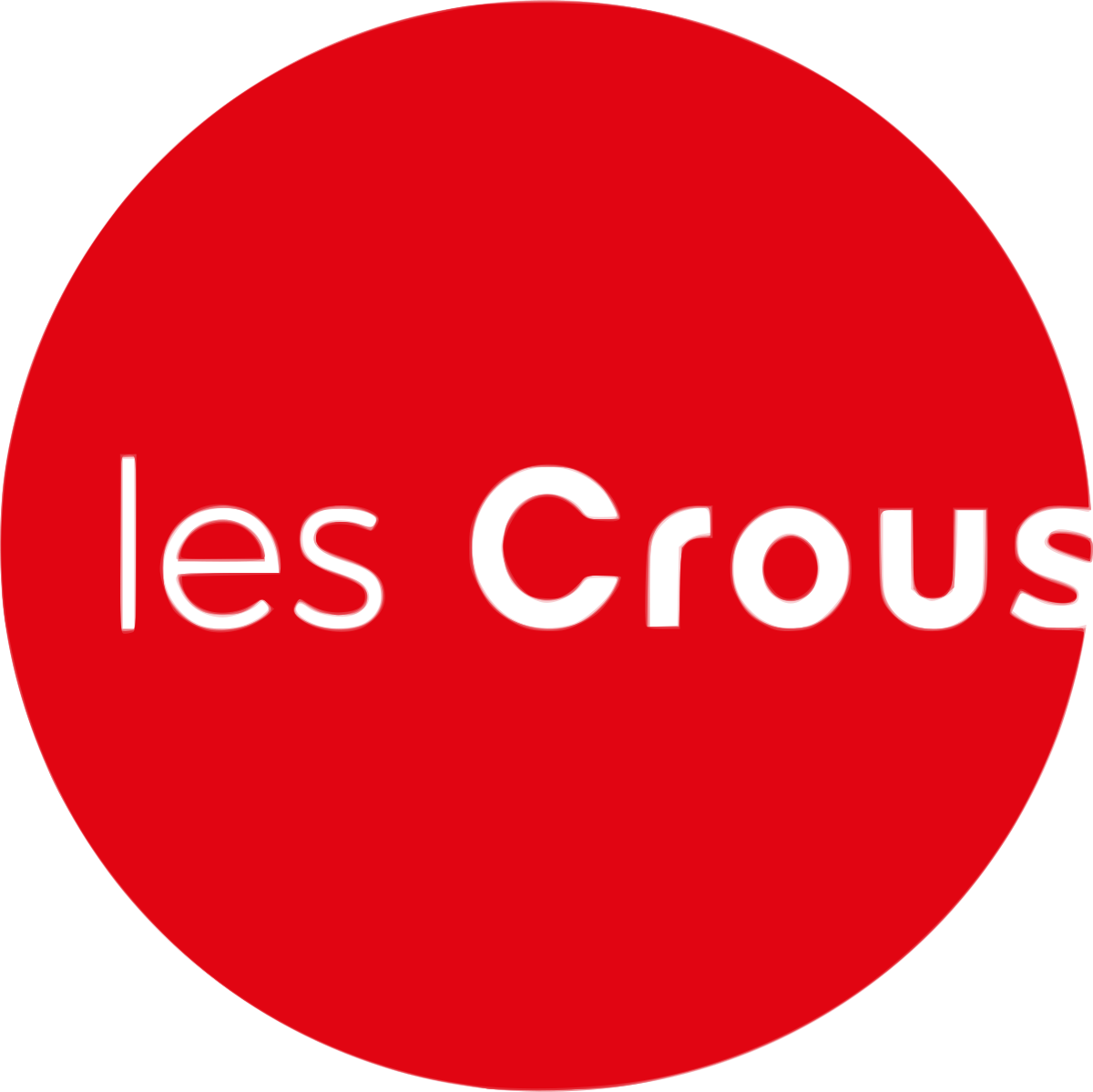 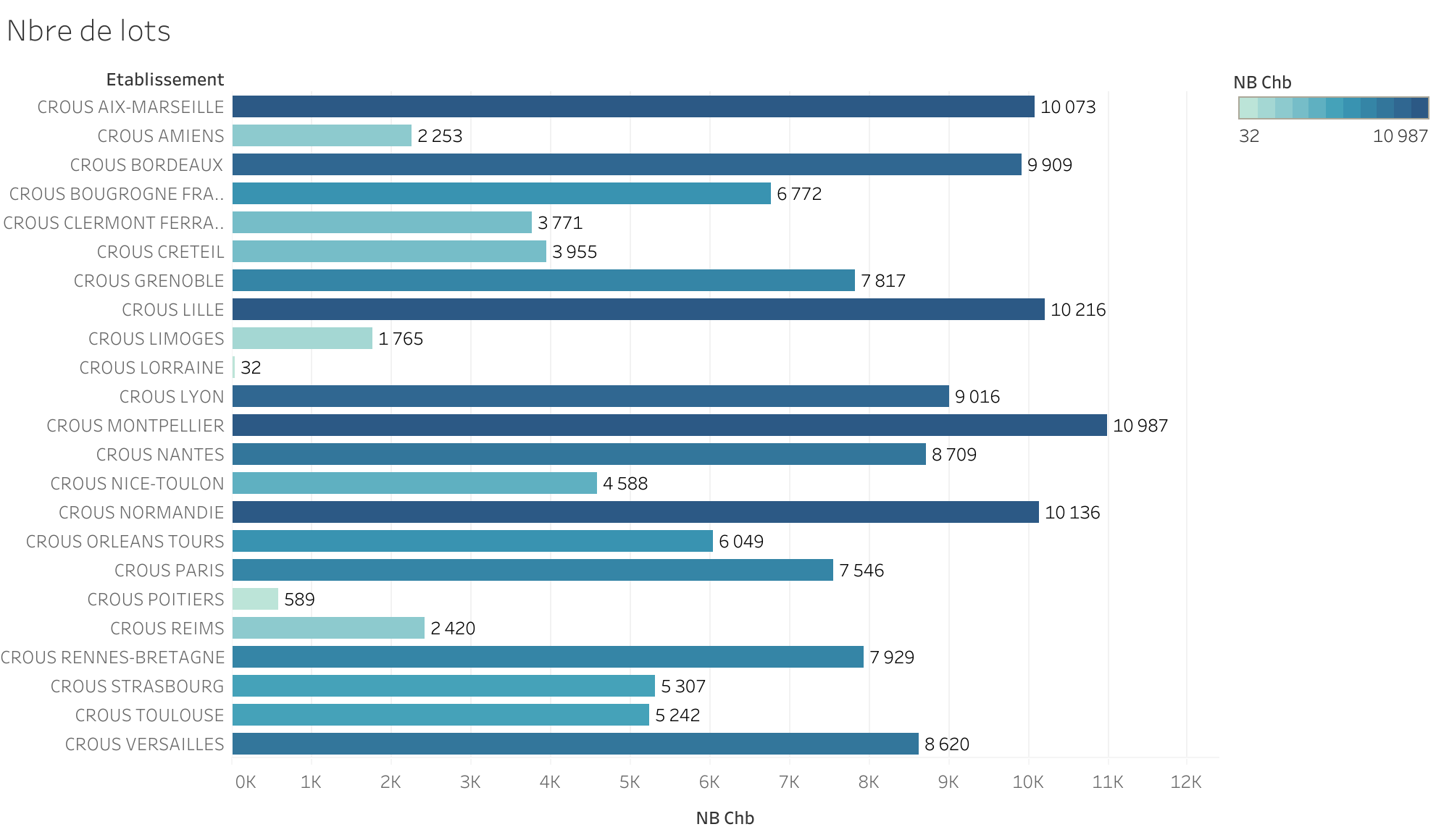 ‹#›
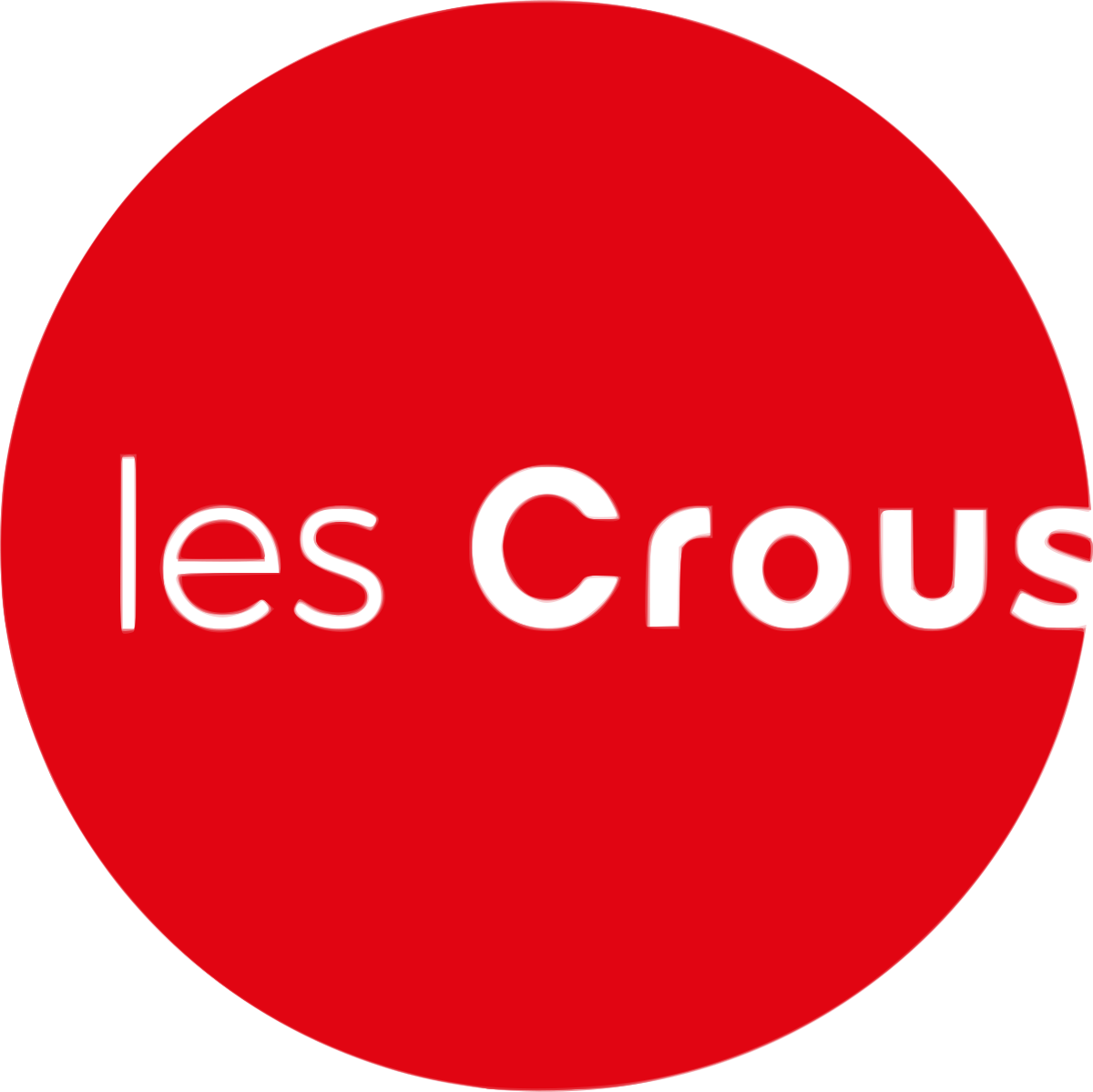 Contacts Wifirst
Exploitation: roc@wifirst.fr
ROC: Anwar Régis-Lydi
Responsable de compte: Khalil Miladi - khalil.miladi@wifirst.fr 
Responsable BU Grands Comptes: Eloïse Brisson - eloise.brisson@wifirst.fr
Contacts Cnous
Direction du numérique: Michel Affre – michel.affre@cnous.fr
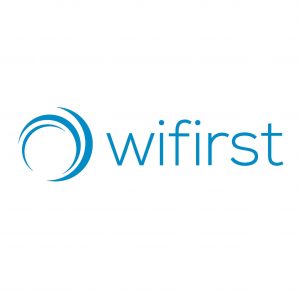 ‹#›